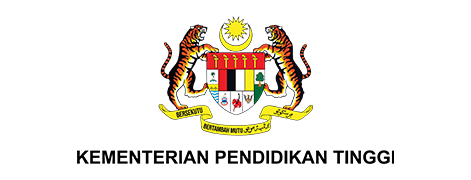 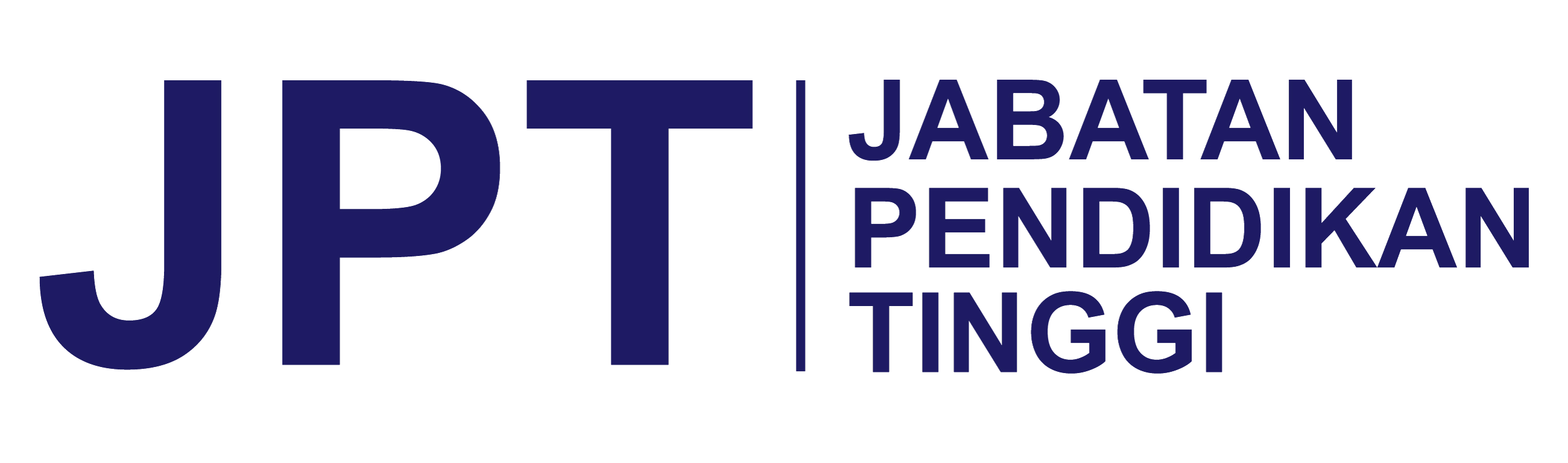 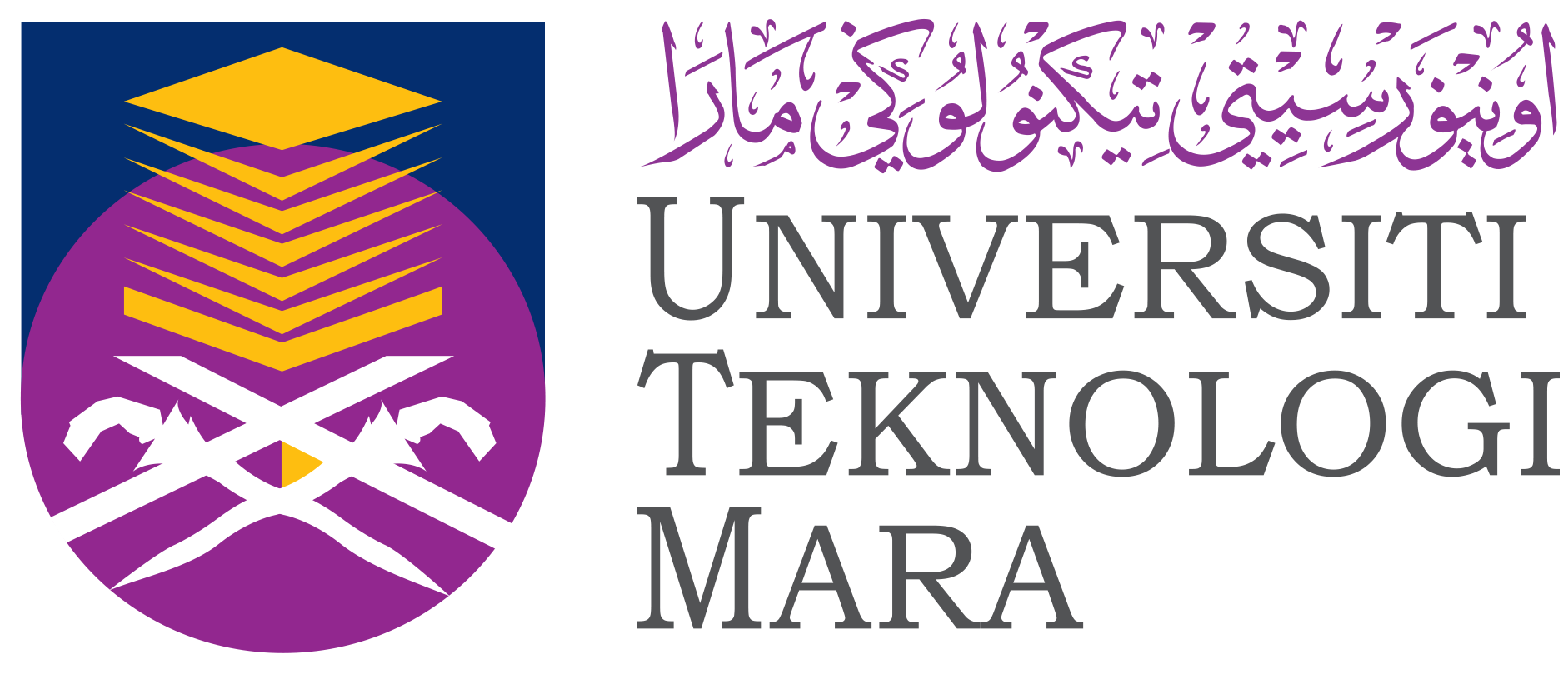 The poster title goes here
Author1a, Author2baAuthor1 address
bAuthor2 address
Column 1

PowerPoint allows you to create basic charts, graphs, and tables. To insert a chart of graph:
Insert  Chart
Select the type appropriate for your data.
Input your data to the spreadsheet popup.
The Design and Format “Chart Tools” ribbon will allow you to change the colors and layout or your chart as well as, add or edit the underlying data.
In PP 2013, clicking the graph pulls up Chart “elements,” “styles,” and “layout” buttons for quick edits.
You can use PowerPoint’s SmartArt to create flow charts and other types of diagrams.

Insert  SmartArt
Select a diagram appropriate for your needs 
Use the “insert text” box to label and add to your diagram..
Clicking on the art will add Format and/or Design “SmartArt” ribbons to your menu options.
Innovation/ Invention Applicability/Highlights
Introduction (Headers: 40 pt)
Originality/Novelty/Uniqueness
Figure 1.
Figure text. Aenean imperdiet. Etiam ultricies
Column 3

IMPACT TO SOCIETY/COMMUNITY
The marked effect or influence by the project : 
1) Academia (Indexed Publication (WoS/SCOPUS/ERA) /IPR) 
2) Industry  LOI/LOA/ Proof of Collaboration 
3) Community / society (end user feedback) 4) Environment 
5) Government (policy paper)
Column 2















To insert an image:
Insert  Pictures
Navigate to the appropriate folder in the file manager.
Select the image file and click “OK.”
Clicking the image will bring up a Format “Picture Tools” ribbon that provides very basic photo cropping, color and artistic effects, and border options.
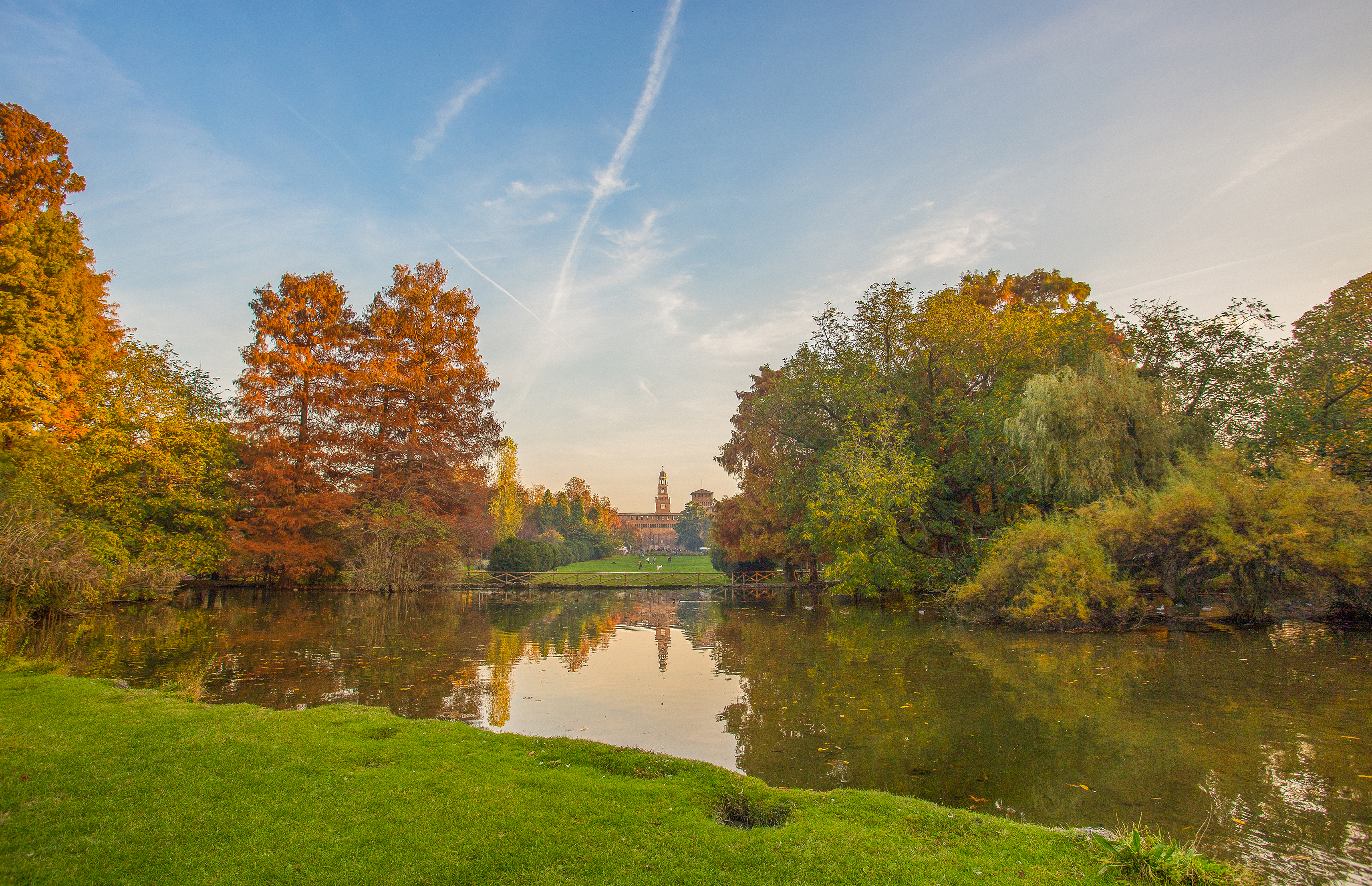 Figure 2.
Lake view
Table 1.
Aenean imperdiet. Etiam ultricies nisi vel augue.
Industry Engagement/ Commercialization Potential
References
To insert Commercialization Potential
To insert references
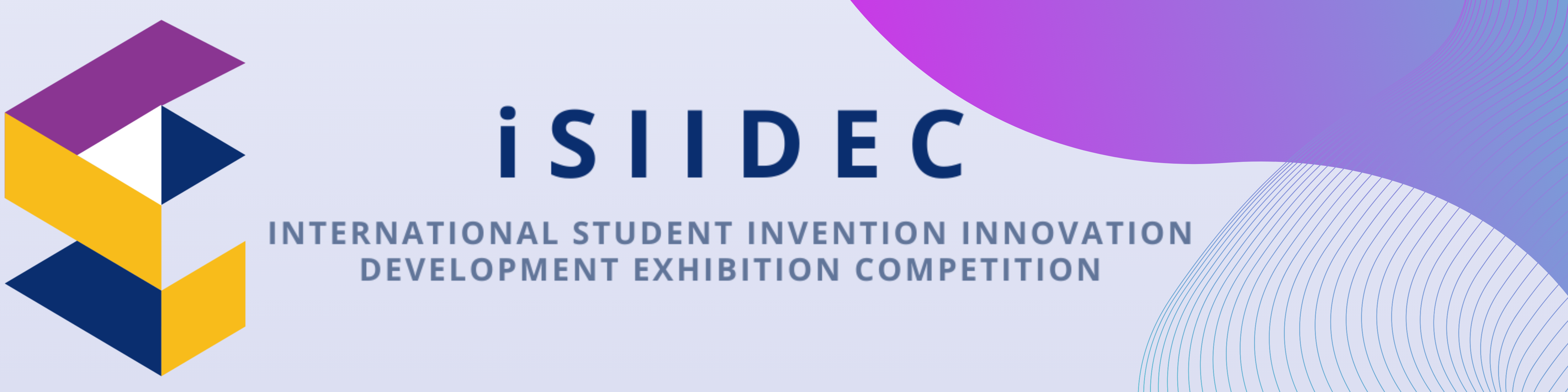 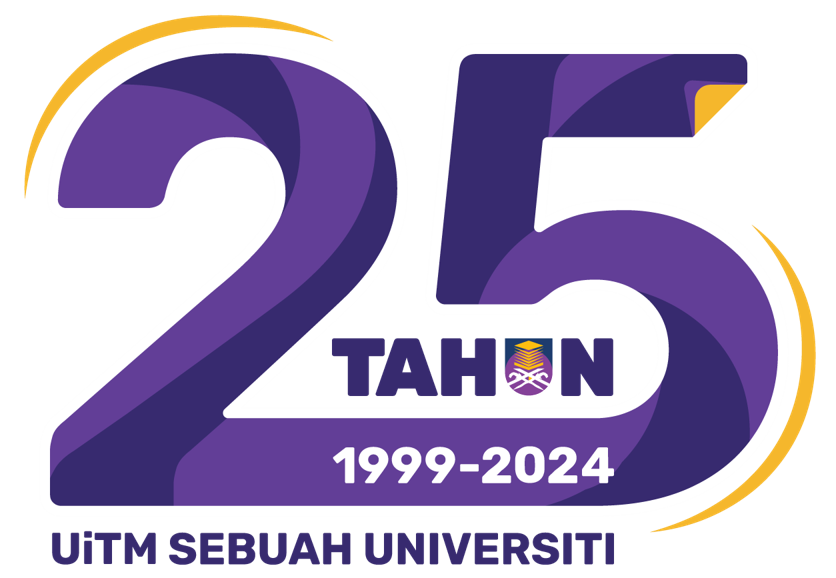